[  Mon défi… pour un groupe plus uni  ]
______________________________________________________
______________________________________________________
______________________________________________
______________________________________________
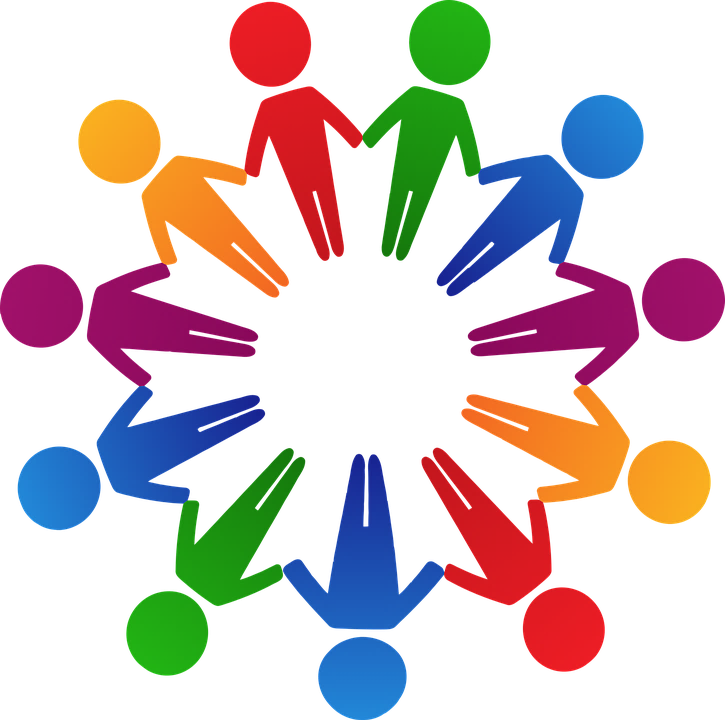 [  Mon défi… pour un groupe plus uni  ]
______________________________________________________
______________________________________________________
______________________________________________
______________________________________________
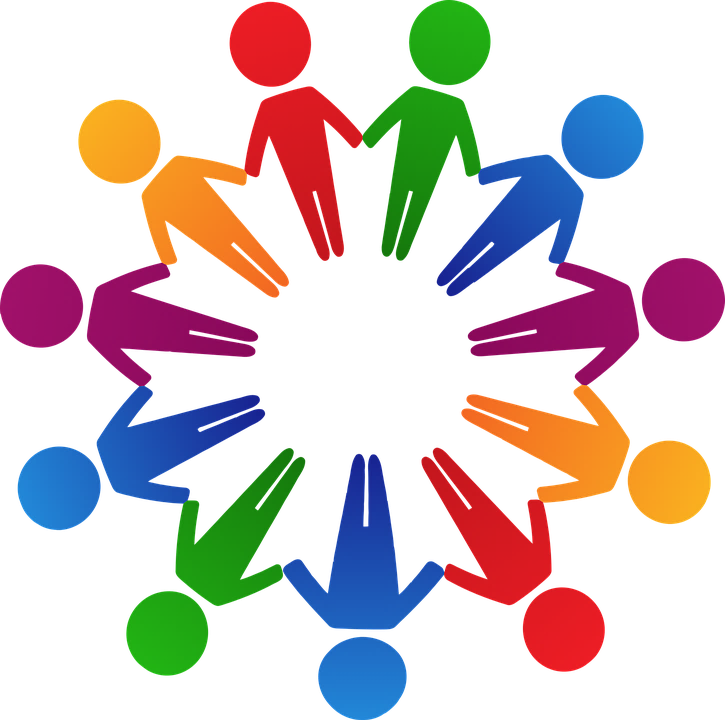 [  Mon défi… pour un groupe plus uni  ]
______________________________________________________
______________________________________________________
______________________________________________
______________________________________________
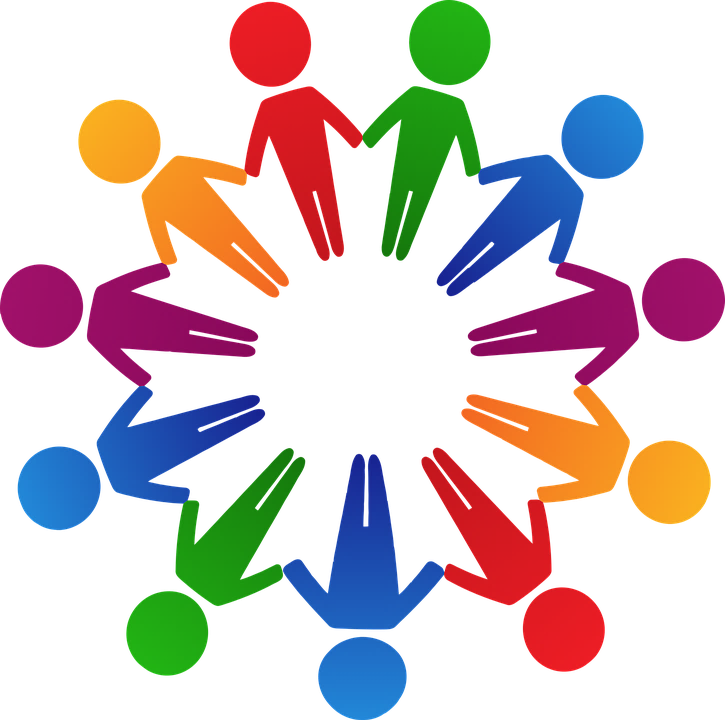 [  Mon défi… pour un groupe plus uni  ]
______________________________________________________
______________________________________________________
______________________________________________
______________________________________________
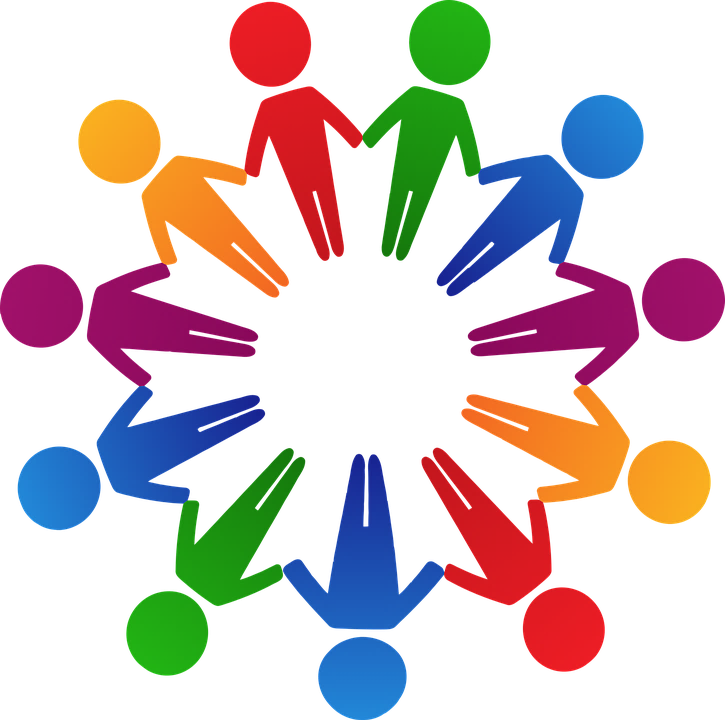 Et puis, as-tu réussi ton défi ?
______________________________________________________
______________________________________________________
______________________________________________
______________________________________________
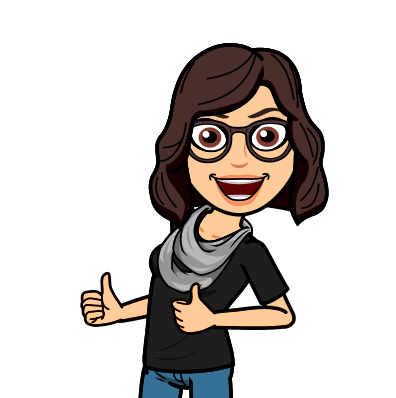 Et puis, as-tu réussi ton défi ?
______________________________________________________
______________________________________________________
______________________________________________
______________________________________________
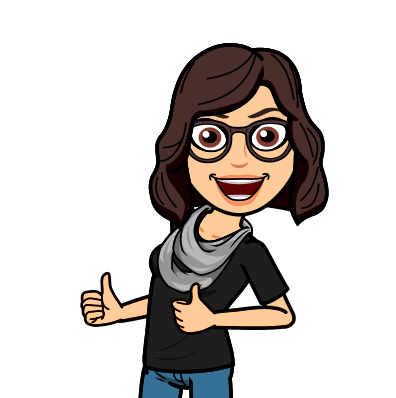 Et puis, as-tu réussi ton défi ?
______________________________________________________
______________________________________________________
______________________________________________
______________________________________________
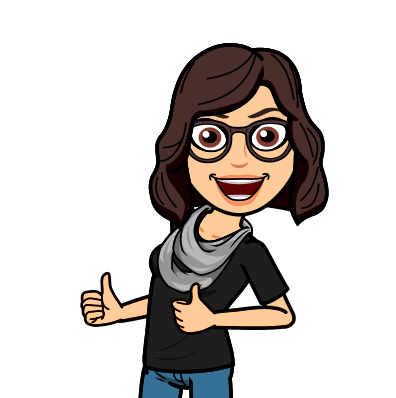 Et puis, as-tu réussi ton défi ?
______________________________________________________
______________________________________________________
______________________________________________
______________________________________________
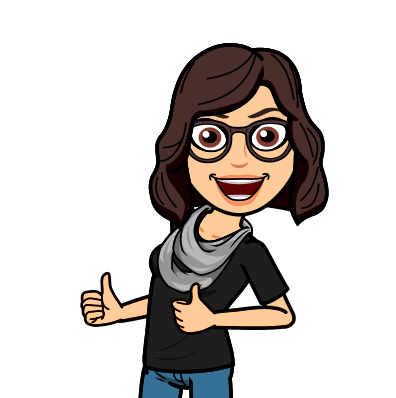